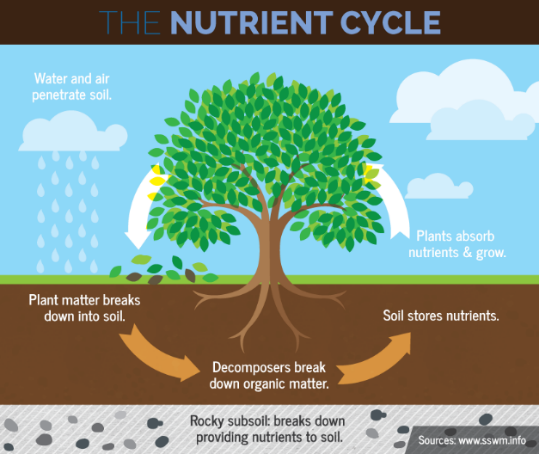 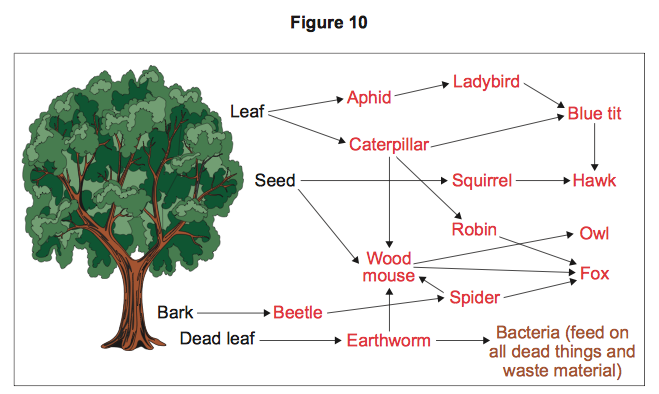 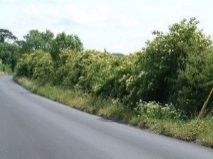 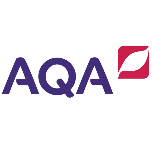 Temperate Deciduous Woodland: 
Areas like the UK have a milder climate than you expect at this distance from the Equator.  The warmer/cooler currents from the North Atlantic/Pacific Drift Current helps maintain warmer temperatures.
The Tundra: Average temperature is the main factor affecting plant growth. Temperature gradually decreases as you move away from the Equator. As latitude increases, so temperature decreases.
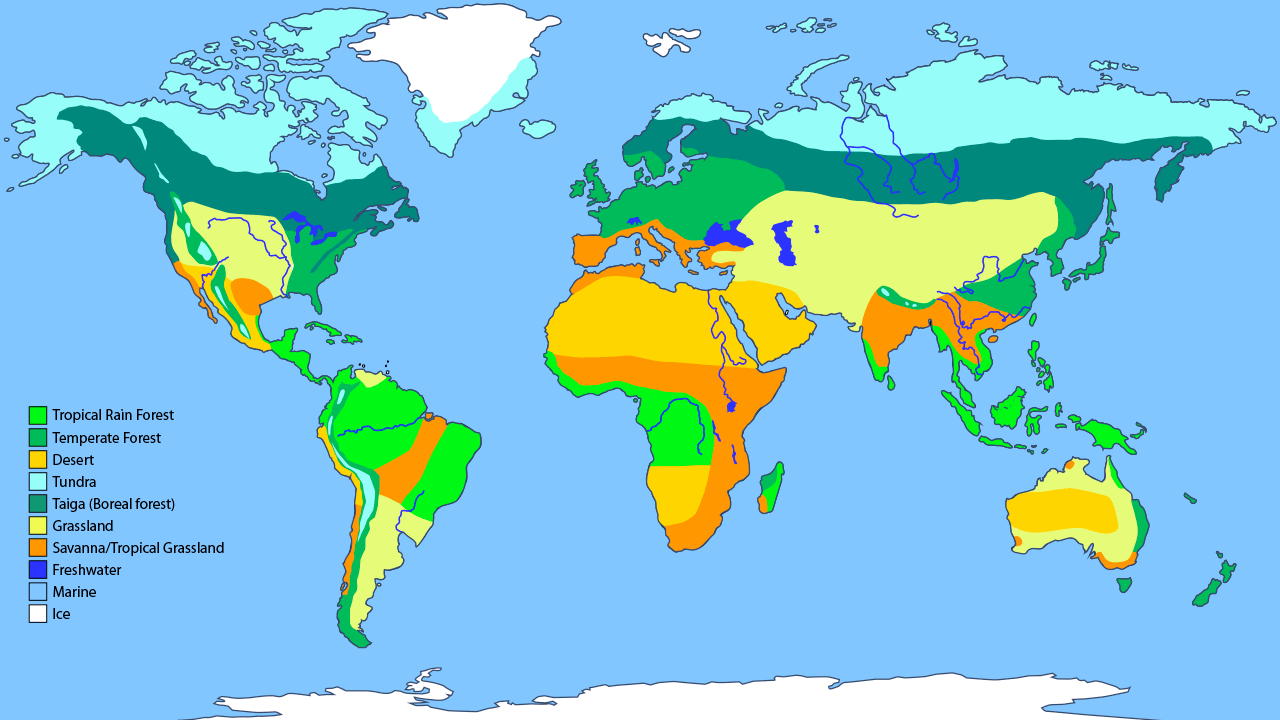 Tropical Rainforests:
In the tropics, the sun’s rays are at a high angle in the sky for a whole year. Rays are concentrated over a smaller area than the poles.
Unit 1: b
The Living World
Deserts:  Continentality, the effect of distance from the sea, also affects vegetation. Away from the sea, the land heats up in the hot season and cools quickly in the cold season. The increases the annual temperature ranges and reduces precipitation.
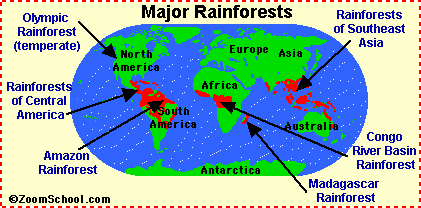 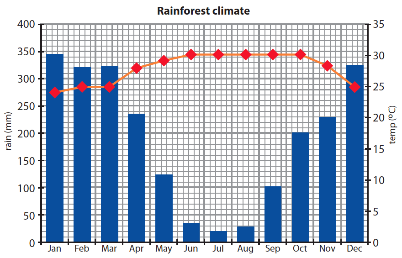 The climate is very hot. Summer day time temperatures can exceed 40°C. At night the temperature can drop below 0°C.  The climate is very dry with less than 250 mm of rainfall a year.
There are four factors which form desert areas:
 The presence of high pressure, creating cloud-free conditions

  Cold ocean currents – which limit evaporation

 Mountain ranges to create rain shadows

Continentality  - distance from the sea
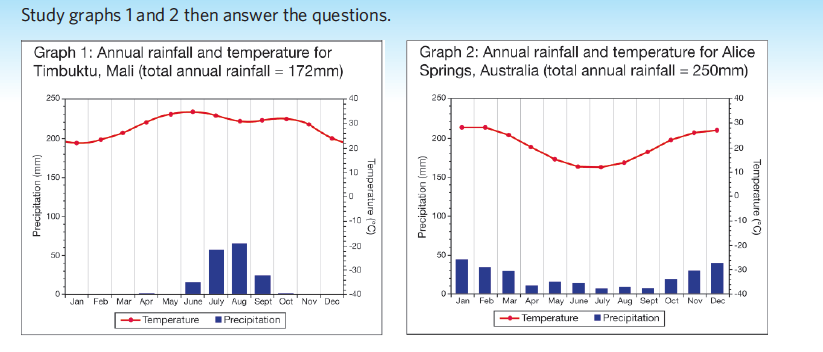 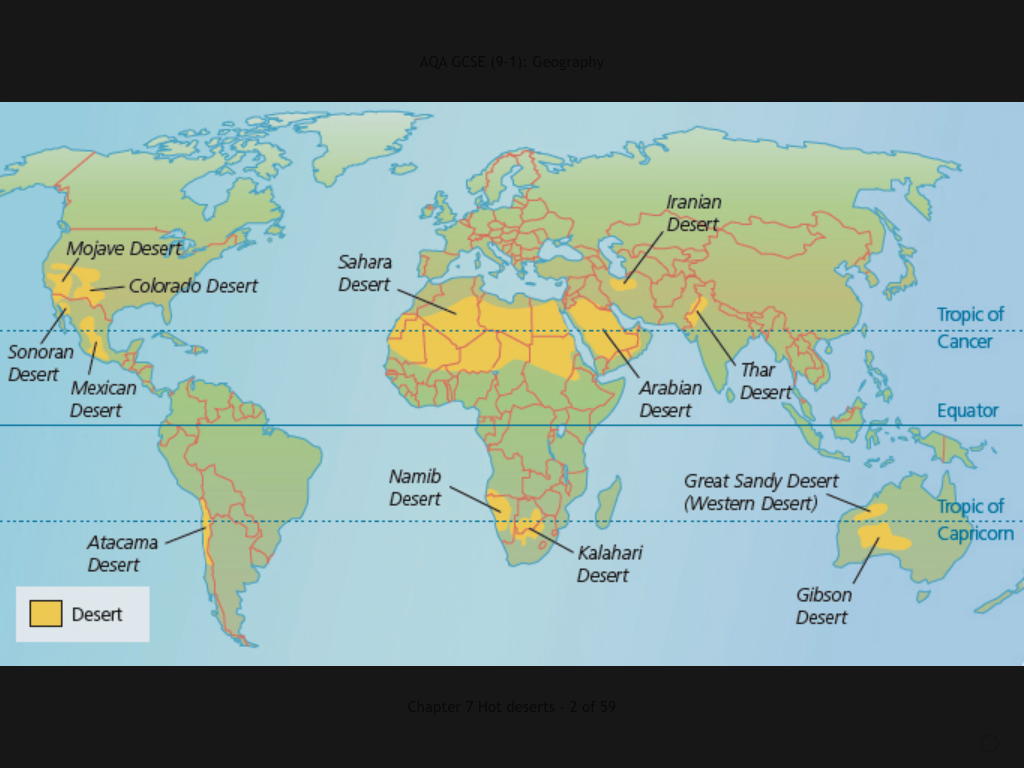 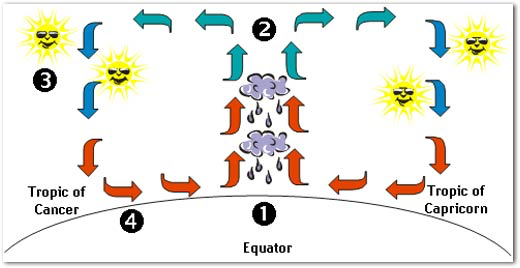 The sun’s rays are more intense at the Equator which results in high temperatures and convectional rain caused by evaporation.
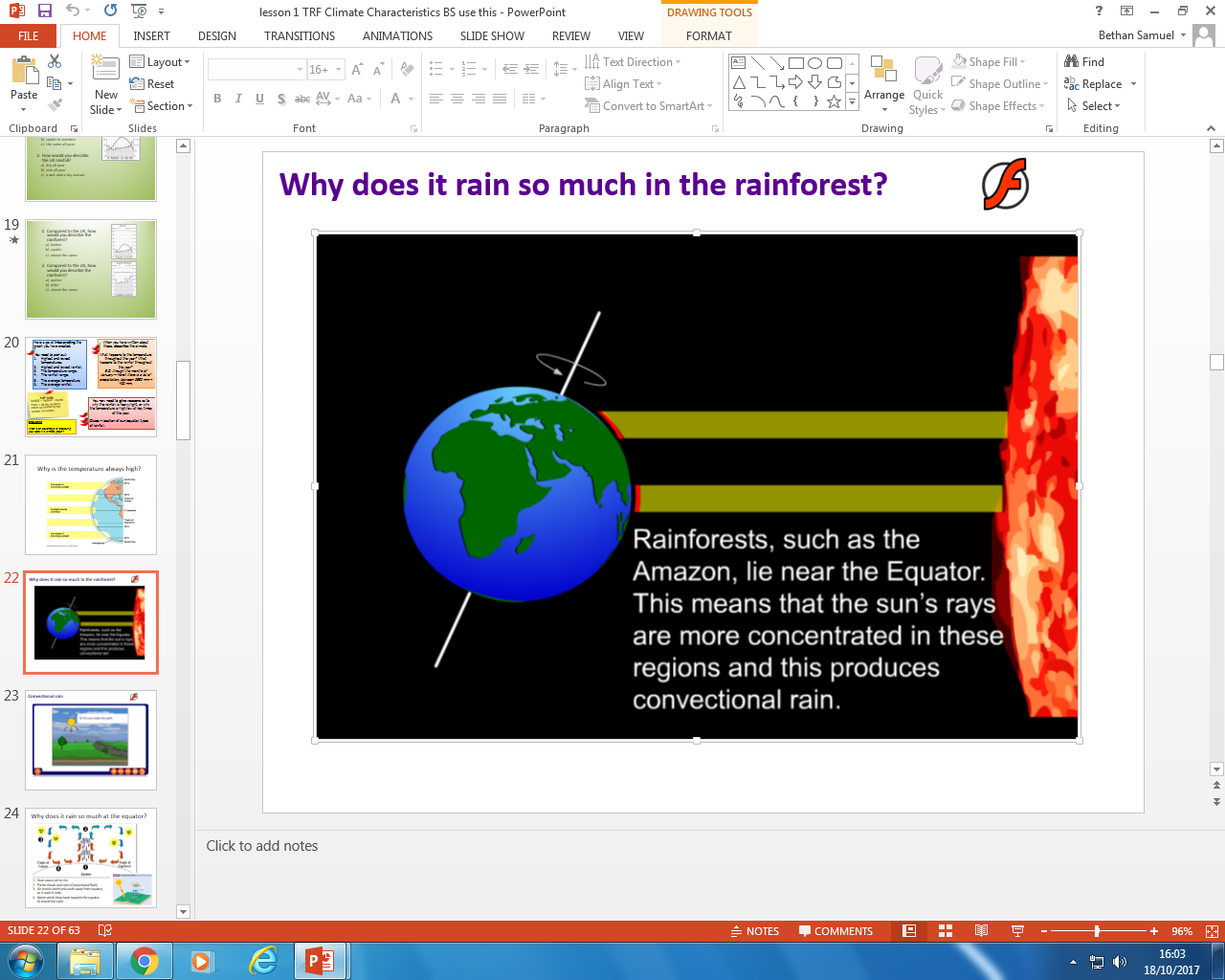 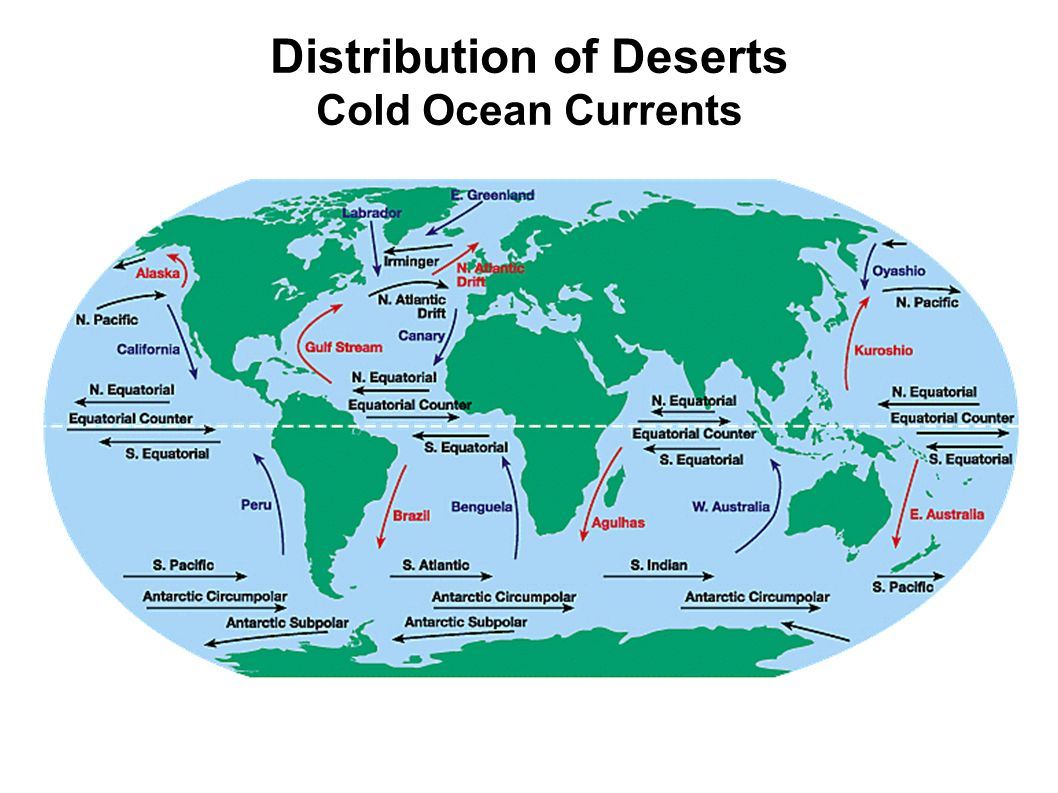 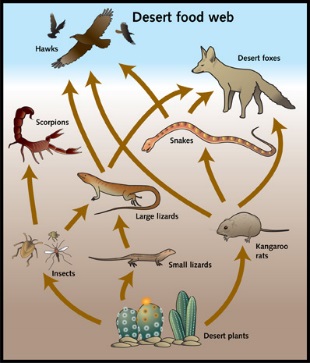 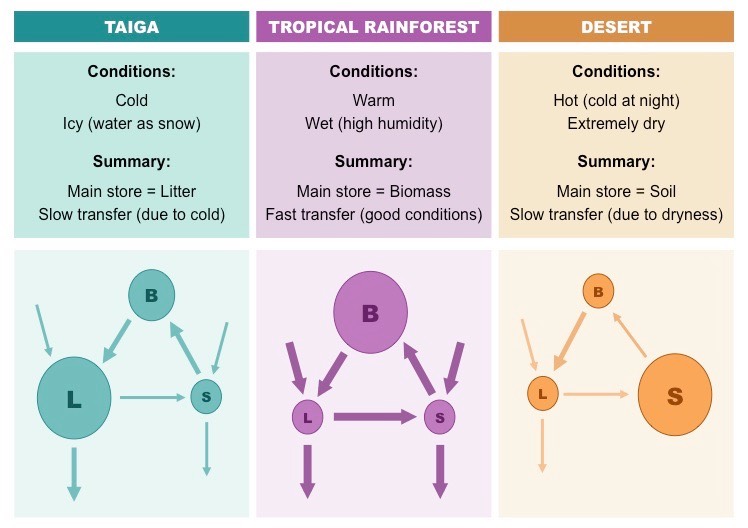 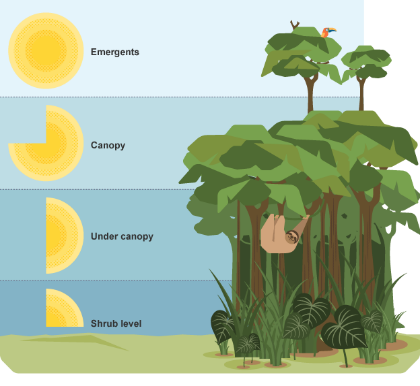 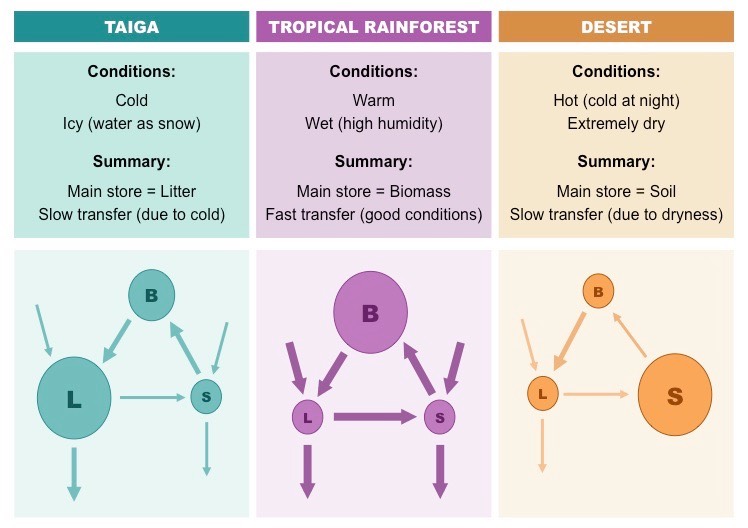 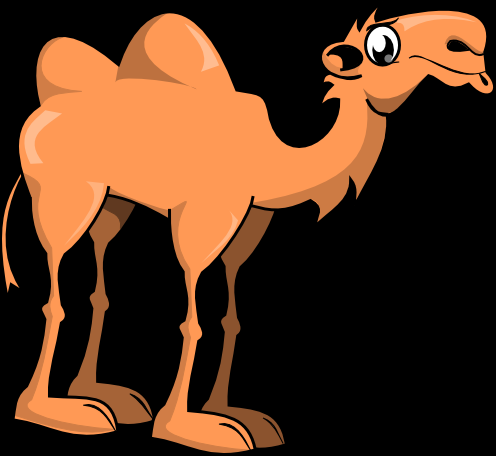 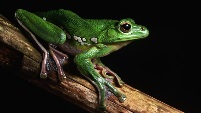 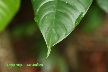 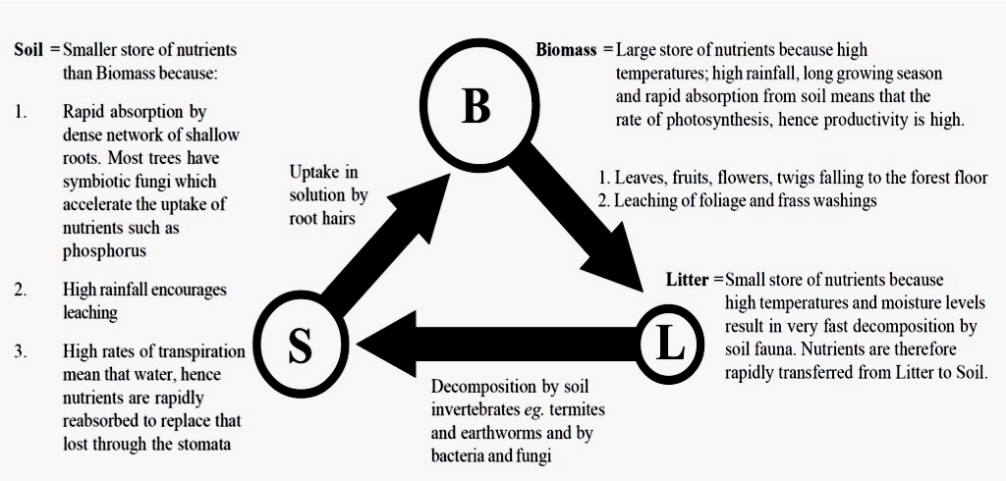 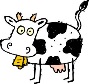 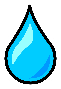 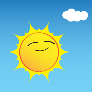